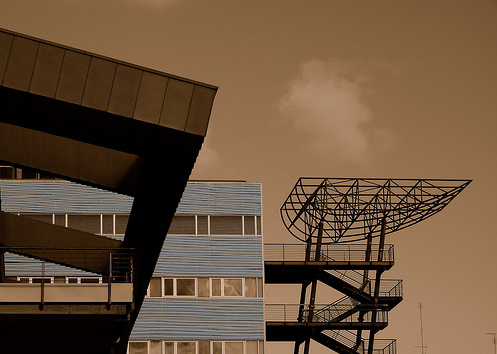 FACOLTÀ di ECONOMIA      			 “Federico Caffè”
19 Luglio 2012	a.a. 2012-2013
I nostri numeri  (a.a.2011-2012)
oltre 4000 iscritti fra lauree triennali e lauree magistrali(il rapporto tra iscritti alla magistrale e iscritti alla triennale è il più altro tra tutte le Facoltà di Roma Tre)
150 iscritti ai master e 50 ai corsi di dottorato
96 Docenti di ruolo e 24 Docenti esterni
452 laureati triennali e 358 magistrali di cui oltre il 50% laureati in corso
I Corsi di Laurea Triennale
La Laurea triennale intende fornire una formazione culturale e professionale utile all’inserimento diretto nel mercato del lavoro. Allo stesso tempo costituisce la base per l’eventuale prosecuzione degli studi con il biennio della Laurea Magistrale e/o altri Corsi di studio post lauream (Master, Corsi di perfezionamento).
Economia (CLE) L-33
Economia e Gestione Aziendale (CLEGA) L-18
I Corsi di Laurea Magistrale
Classe di Laurea Scienze dell’Economia (LM-56)
    Economia dell’Ambiente e dello Sviluppo 
 	  Mercato del lavoro, Relazioni industriali  e Sistemi di       	  Welfare
 	  Scienze economiche
Classe di Laurea Scienze Economico Aziendali (LM-77)
 	 Economia e Management
      Economia Aziendale
Classe di Laurea Scienze Economico Aziendali  (LM-77)
 e  Finanza (LM-16)Finanza e Impresa
I Master
PRIMO LIVELLO:
Human Development and Food Security. Learning Tools Indispensable for  
       Fighting and Poverty (interamente in lingua inglese)
SECONDO LIVELLO:
Esperto Finanziamenti Europei
Gestione della Banca e delle assicurazioni (GBEA)
Globalizzazione dei Mercati e Tutela dei Consumatori
Governance, Sistema di Controllo e Auditing
Impresa Cooperativa: Economia, Diritto e Management
Innovazione e Management nelle Amministrazioni Pubbliche
Qualità nella Pubblica Amministrazione (modalità: e-learning)
I Corsi di Perfezionamento
Management della sicurezza sul LavoroCorso di aggiornamento in materia di bilancio di esercizio
Le Scuole  Dottorali
ECONOMIA E METODI QUANTITATIVI, si articola in tre sezioni:
 	Metodi statistici per l’Economia e l’Impresa 
	Istituzioni, ambiente e politiche per lo sviluppo
	Economia Politica
DIRITTO ED ECONOMIA, si articola in due sezioni:
 	Consumatori e Mercato
	Economia Aziendale
Internazionalizzazione
Erasmus
Mobilità Europea ed Extraeuropea
Corsi in lingua inglese
Programma Erasmus
a.a. 2011-2012
 Erasmus
43 borse Erasmus 
34 destinazioni da scegliere tra Università di 14 paesi:
Austria, Belgio, Croazia, Danimarca, Francia, Germania, Olanda, Polonia, Portogallo, 
Regno Unito, Spagna, Svezia, Svizzera, Turchia.
a.a. 2012-2013
6 nuove destinazioni Erasmus: Cracovia, Ginevra, Izmir, Londra, Pula, Wroclav
Mobilità  Studenti
Possibilità di frequentare un semestre presso Università americane a Roma (Arcadia University e IES International Education of Students)
Mobilità  Europea
Erasmus Placement, Programma Leonardo da Vinci..
Mobilità Extra Europea
Programma Alfa (America Latina), Bando di Ateneo per la mobilità Studenti, accordi per la mobilità studentesca e per la cooperazione culturale e scientifica extra-europea (Brasile, Burchina Faso, Cina, Colombia, Russia..)
Corsi in Lingua Inglese
La Facoltà di Economia propone numerosi corsi in lingua inglese utili agli studenti stranieri e agli studenti italiani che possono approfondire la conoscenza di una lingua che costituisce ormai strumento indispensabile. È attivo inoltre il corso di Business English
Alcuni esempi:
Corporate Governance and Business Scenarios, Introduction to Banking, Business Evaluation, Business II, Strategic Enterpreneurship, Natural Resource Economics, Knowledge Management,Value creation and risk management in banking, Technology, Innovation and Sustainable production, Real Estate Finance, Statistics and Demography
La facoltà organizza, inoltre, un corso di Business English che integra e rafforza l’offerta formativa in lingua del CLA
Strutture e Servizi
Laboratorio  Informatico
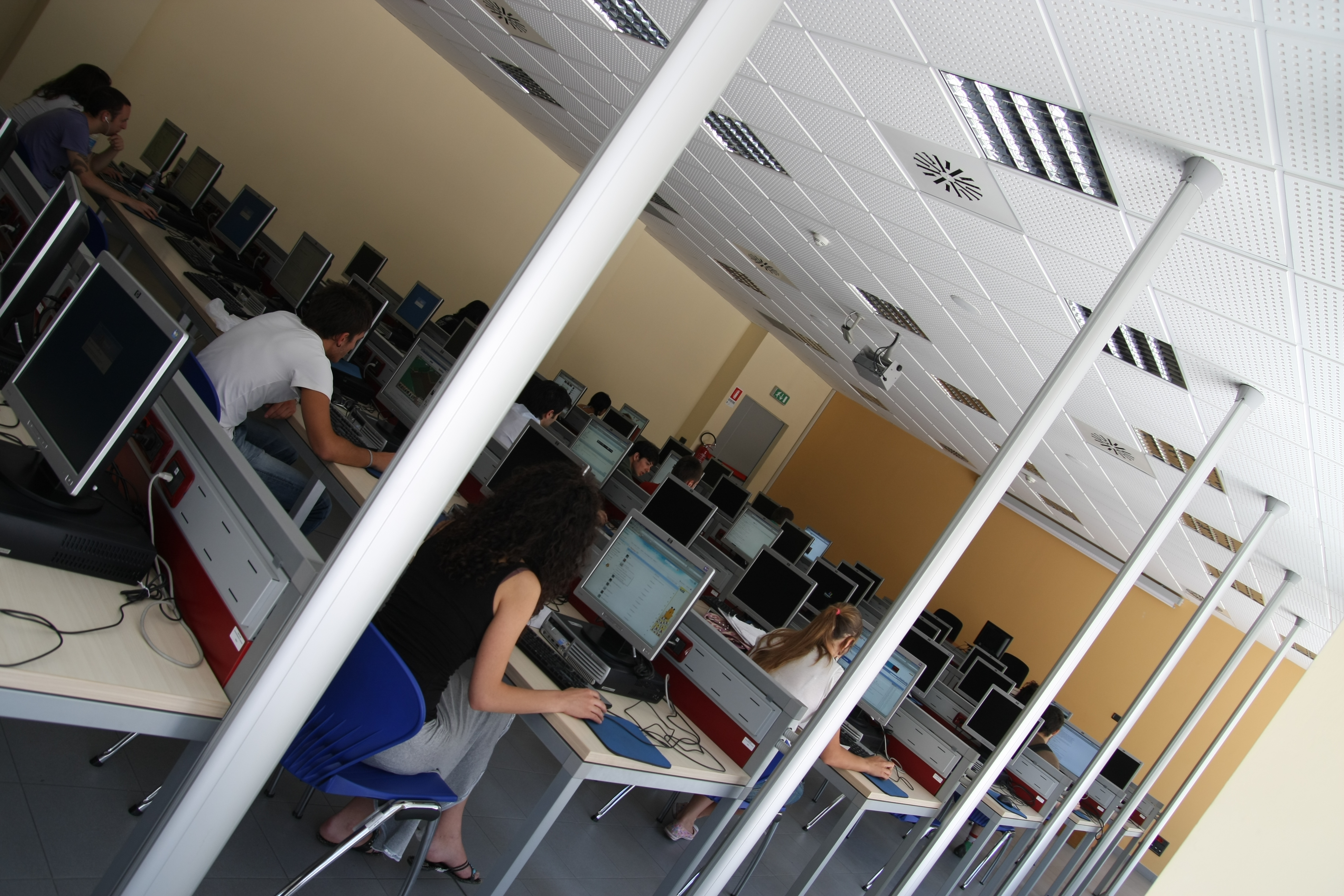 Apertura dal Lunedì al Venerdì dalle 9.00 alle 19.00
Sabato dalle ore 9.00 alle 13.00
L’utilizzo della struttura è gratuito
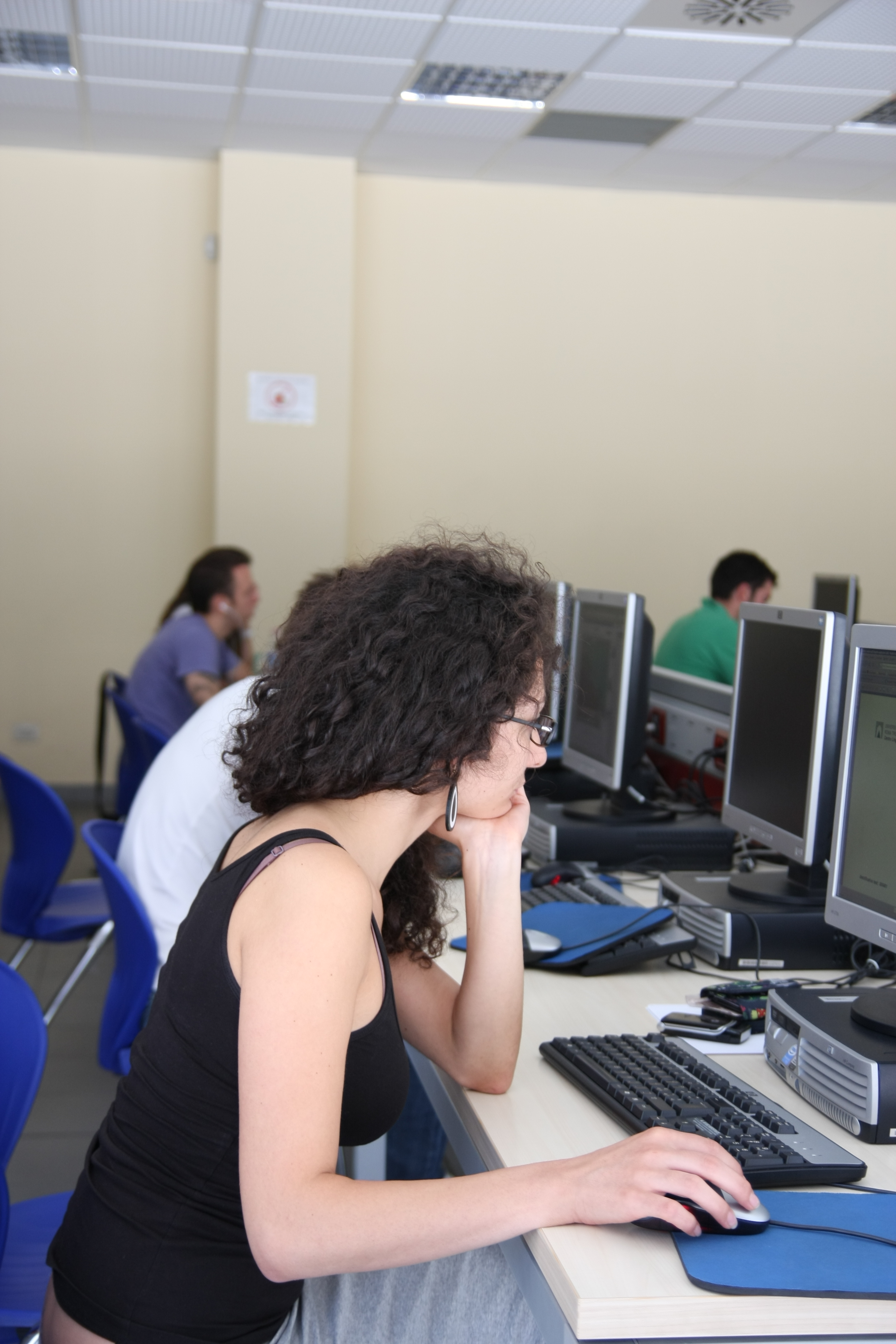 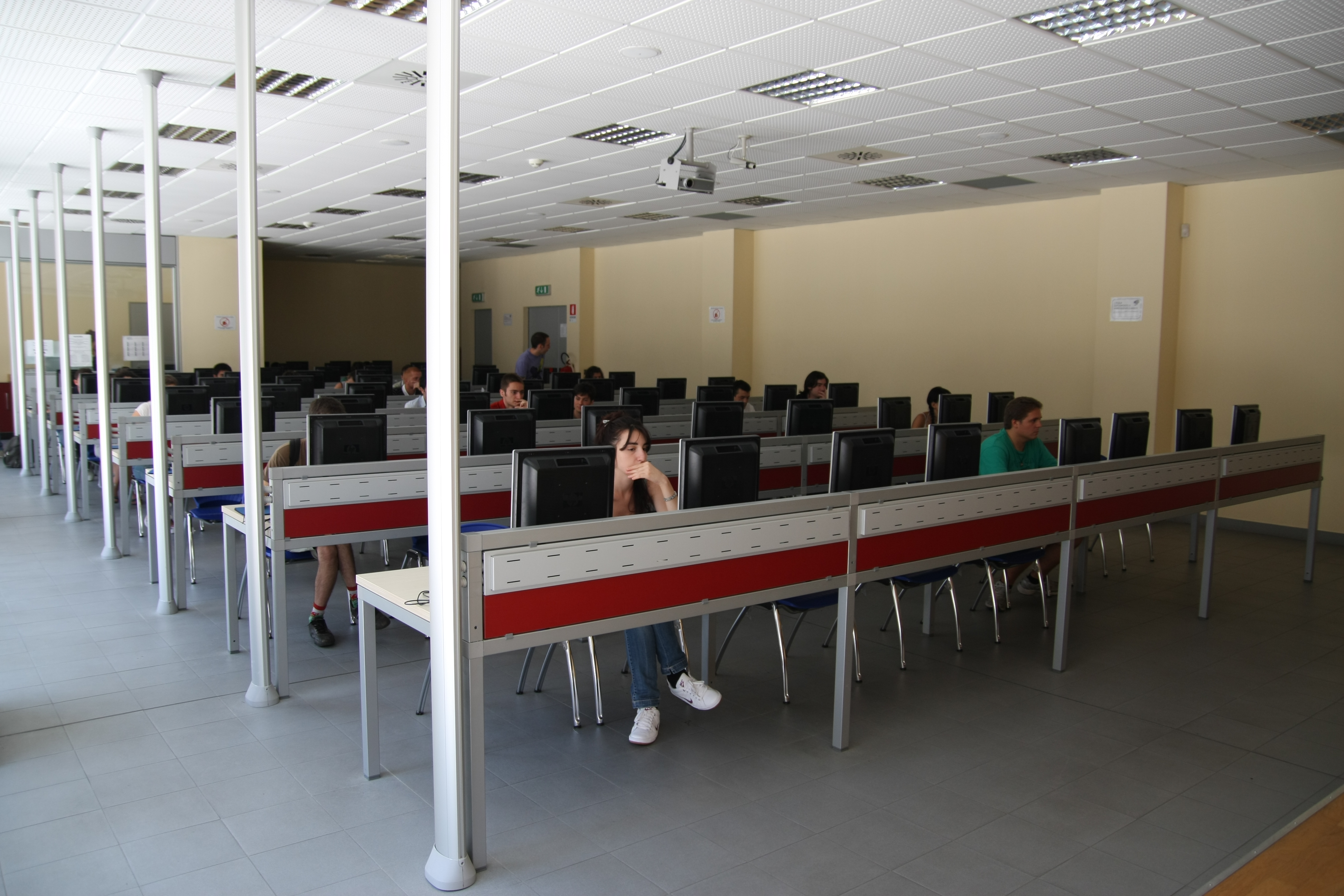 88 postazioni di lavoro
Ufficio Stage & Placement
La Facoltà di Economia, attraverso l’Ufficio Stage, offre la possibilità ai propri studenti e neo laureati di effettuare uno stage presso le numerose imprese con cui  mantiene stabili rapporti collaborativi 
 Procter&Gamble, Nissan, Unilever, Enel, Accenture, BNL, Unicredit, WinD
ricevimento: lunedì - mercoledì - venerdì dalle 10.00 alle 12.00
Ed ogni anno organizza il Job Meeting una giornata nella quale laureati e studenti di Roma Tre incontrano aziende, imprenditori, professionisti.
Biblioteca di Scienze Economiche
Consultazione dell'intero patrimonio, per l'80% organizzato in aree tematiche ad accesso diretto. Prestito automatizzato Rinnovo e prenotazione on-line dei prestiti
Apertura: dal lunedì al venerdì 
dalle 9.00 alle 19.00
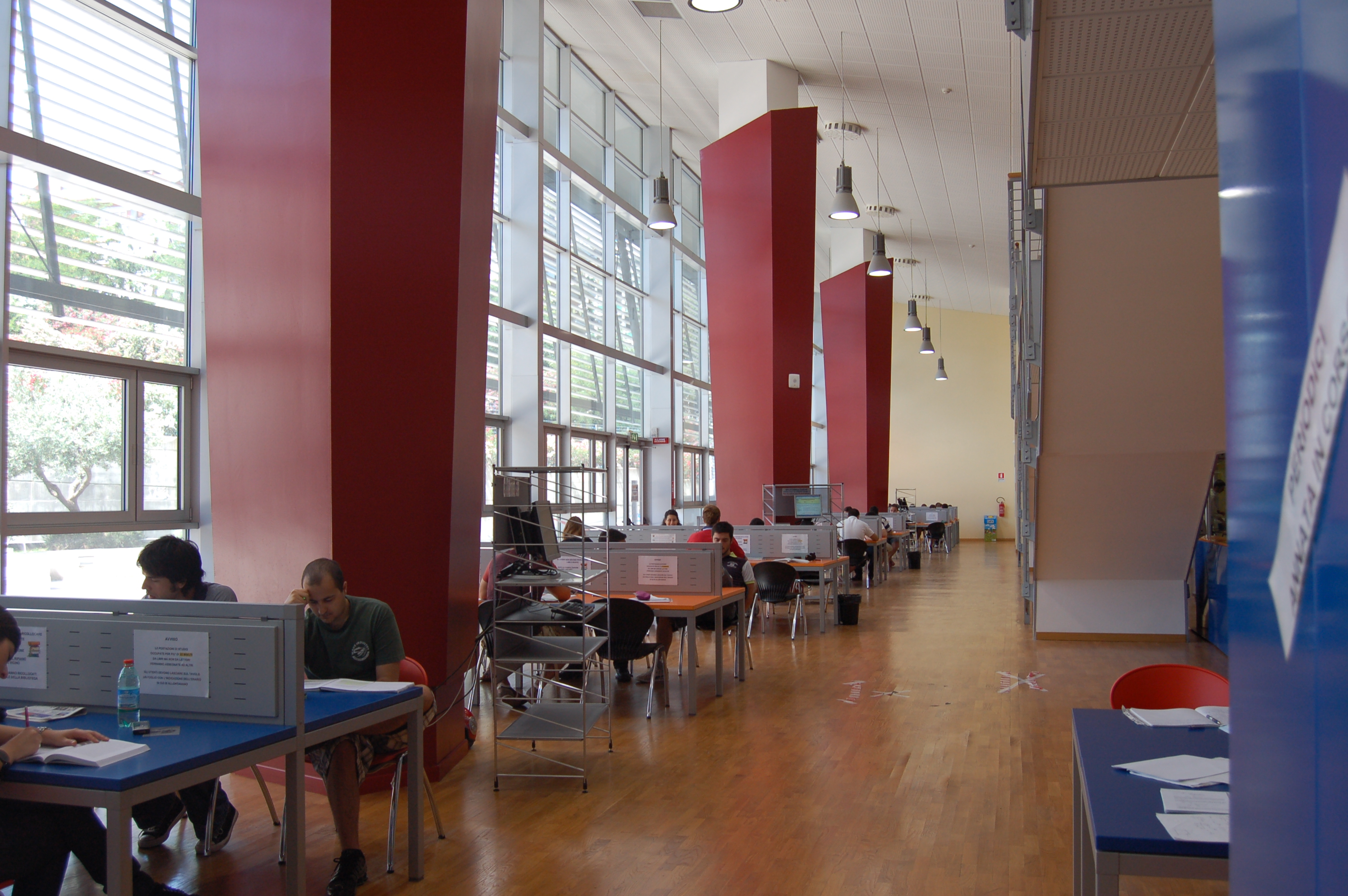 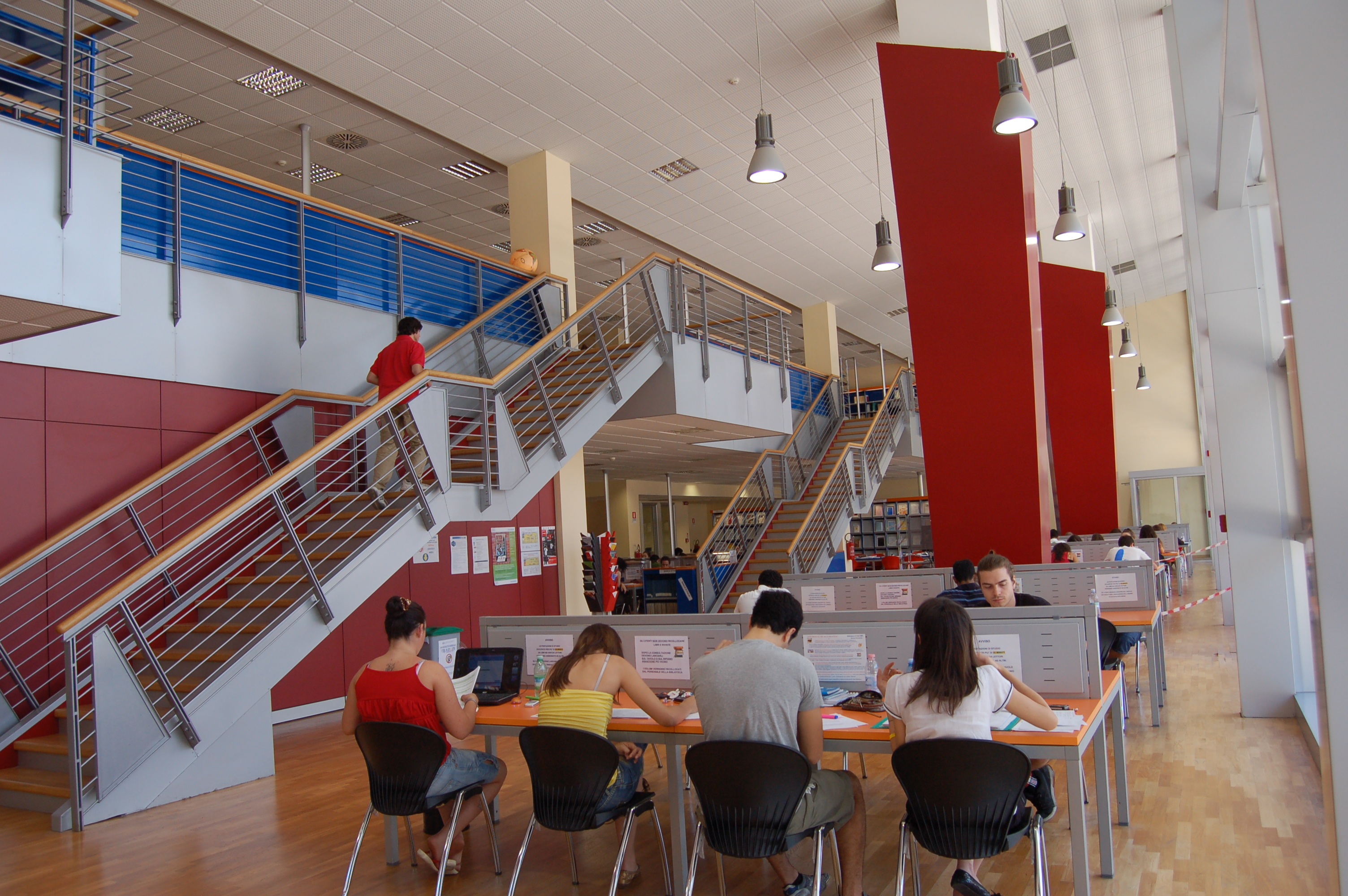 Banche dati Aida - Business source complete - Dejure - Econlit - Emeroteca virtuale - MarketLine - NBER - Pluris - R&S online - Il Sole24Ore
ed inoltre...
dedicato a chi intende contattare la Segreteria Didattica senza dover necessariamente venire in Facoltà
Sportello chat
Il servizio è attivo dal lunedì al sabato ed è utilizzabile gratuitamente da tutti gli studenti iscritti a Roma Tre
Wi-Fi
Garage
A pagamento per le auto, gratis per moto e motorini
Aperta dal lunedì al venerdì dalle ore 9.00 alle ore 18.00
Caffetteria
Servizio Biciclette
Gratuito, con prelievo automatizzato, dalle 9.00 alle 19.30
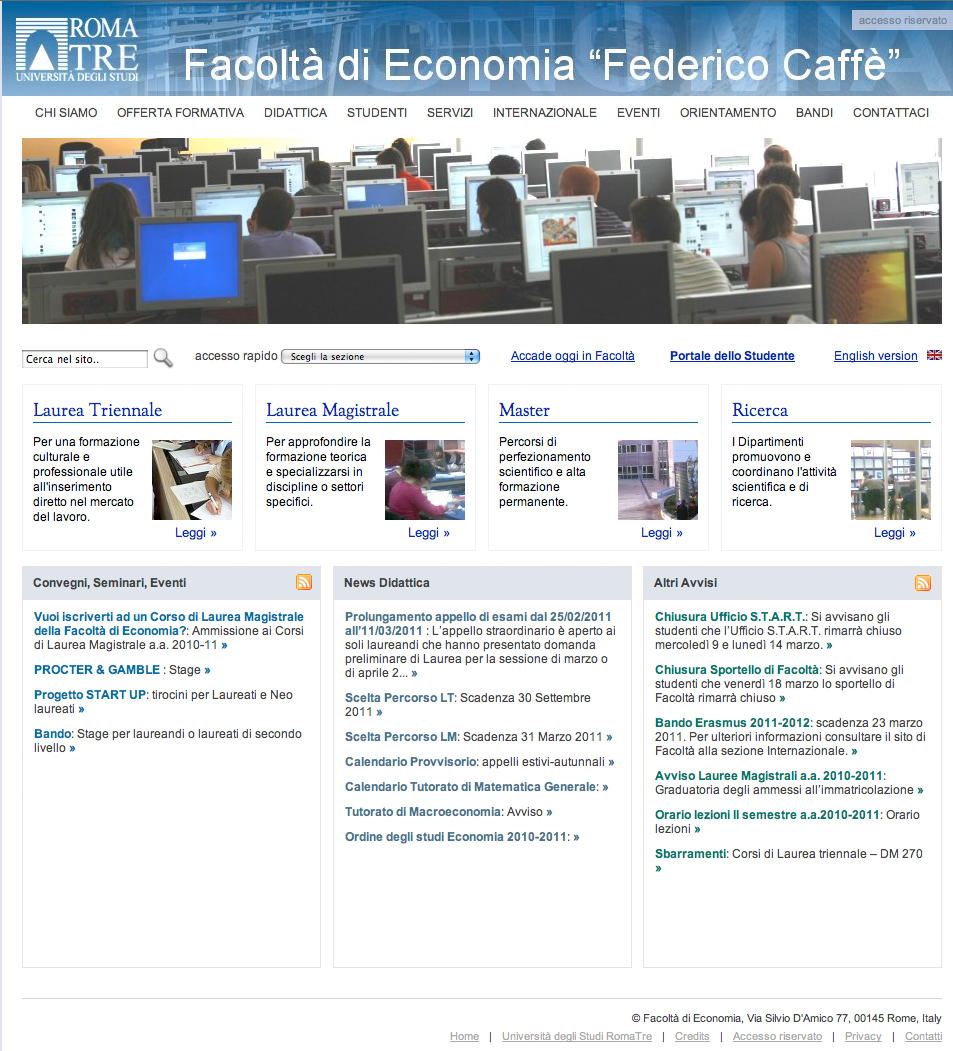 www.economia.uniroma3.it
PROVA DI AMMISSIONE
Posti disponibili
http://portalestudente.uniroma3.it/
Per poter accedere a tutte le procedure necessarie per l’iscrizione alla prova di ammissione è necessario registrarsi sul portale dello studente
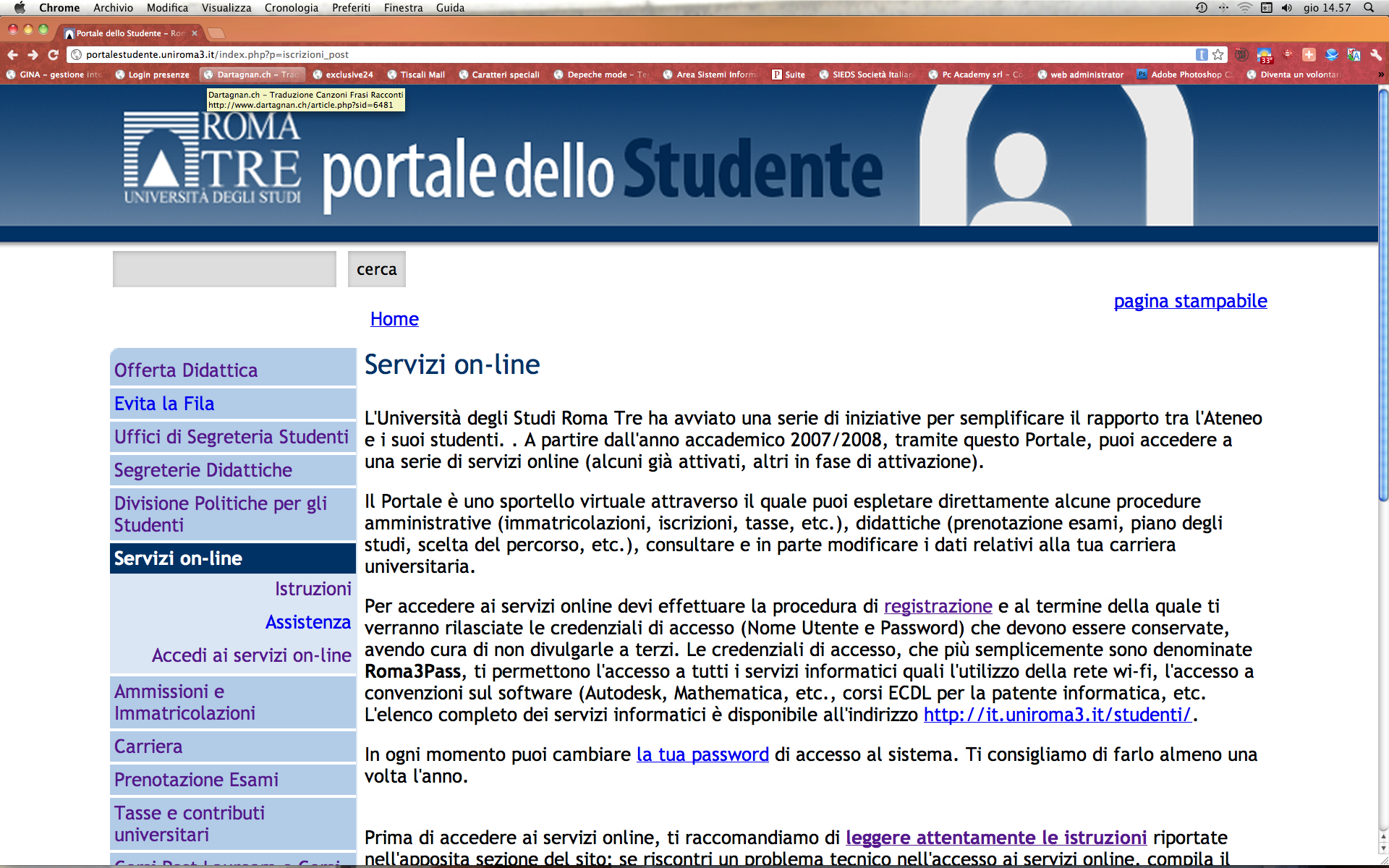 La partecipazione alla prova è subordinata, pena esclusione:
All’iscrizione alla prova: dal 2 luglio 2012 ed entro e non oltre le ore 12.00 del 3 settembre 2012
Al versamento di un contributo di 25 euro scaricabile alla conclusione dell’iscrizione alla prova (su questo bollettino è presente il numero di pre-matricola).
LA PROVA
10 SETTEMBRE 2012
Il diario della prova sarà comunicato mediante pubblicazione sul sito della Facoltà  e con avviso presso la Facoltà il giorno
7 settembre 2012
COSA PORTARE (pena esclusione dalla prova stessa)
Documento di riconoscimento in corso di validità
Ricevuta versamento quota di partecipazione al test
ARTICOLAZIONE PROVA60 quesiti a risposta multipla
30 Capacità comprensione di un testo
 30 Capacità logico matematiche
PUNTEGGIO
Risposta esatta: 		1 punto 
Risposta errata o non data: 		0 punti
FORMAZIONE GRADUATORIE
Il risultato ottenuto viene integrato con
il voto di diploma di scuola media superiore ponderato.
RISULTATI
Ciascun studente potrà verificare l’esito della propria prova accedendo al portale dello studente a partire dal
17 settembre 2012
Non saranno inviate comunicazioni personali in merito
SERVIZI PER LE MATRICOLE
Uffici di Supporto
Ufficio S.T.A.R.T.  (lunedì-mercoledì-venerdì 14.30-18.00)
Sportello di Facoltà (lunedì-mercoledì-venerdì 10.00-12.00)
Servizi Online
Piattaforma di e-learning pre corso di Matematica
Prova di ammissione simulata (http://pos.uniroma3.it)
Didattica
Divisione studenti in 4 canali (non più di 200 studenti per corso)

 Percorso di studi comune per i due corsi di laurea durante  il primo anno

 Pre corso di Matematica
PRE CORSO DI MATEMATICA
La Facoltà di Economia fornirà limitatamente all’area delle capacità logico matematiche un precorso di matematica volto ad omogenizzare le competenze iniziali di tutti  gli immatricolandi
Dal 12 settembre al 21 settembre
Il corso potrà essere seguito anche  in modalità e-learning.